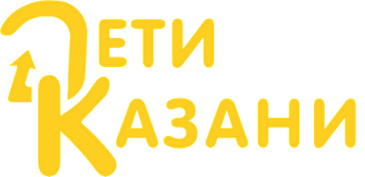 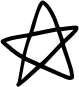 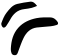 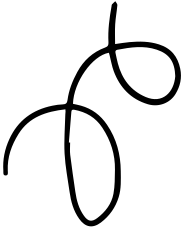 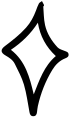 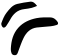 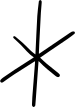 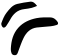 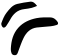 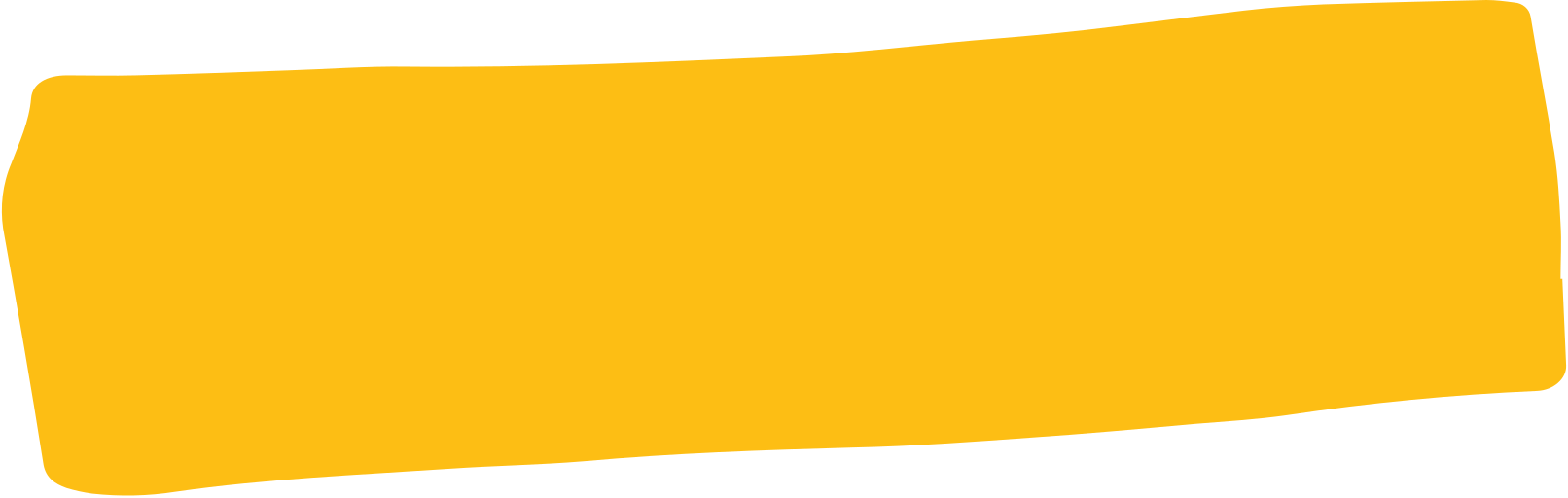 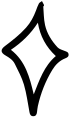 ДЕТСКОЕ ДВИЖЕНИЕ: 
АКТИВНОСТЬ, ДОБРОВОЛЬНОСТЬ, СОТРУДНИЧЕСТВО
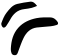 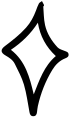 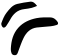 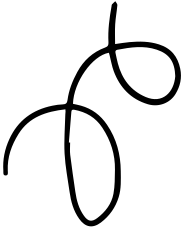 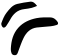 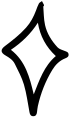 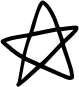 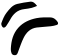 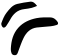 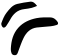 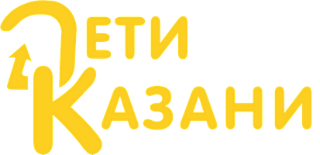 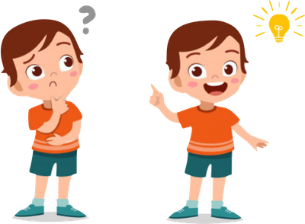 В детском движении Казани на 2019-2020 учебный год задействовано 
103 510 детей и подростков, что составляло 75 % от общего 
количества школьников города
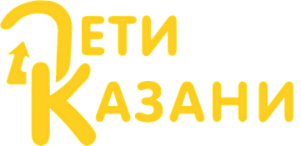 План мероприятий на 2020-2021 учебный год
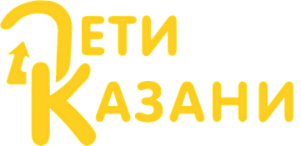 ВЫБОРЫ ПРЕДСЕДАТЕЛЯ
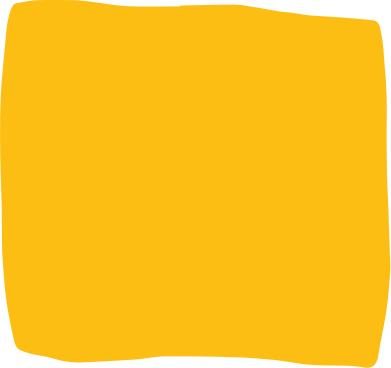 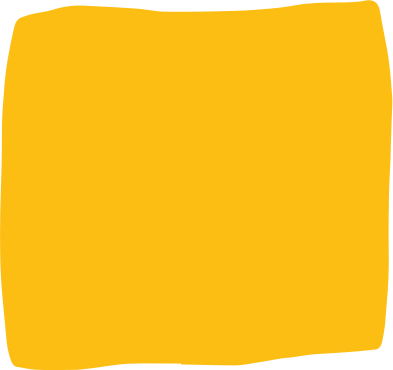 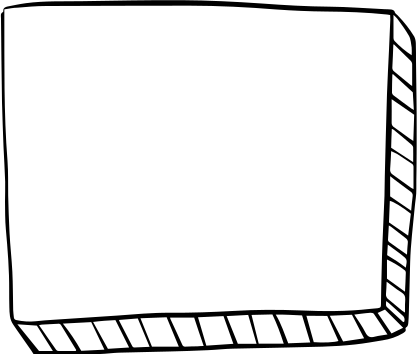 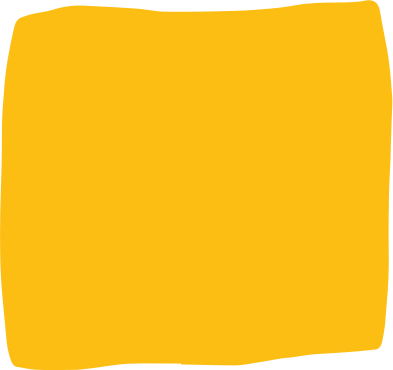 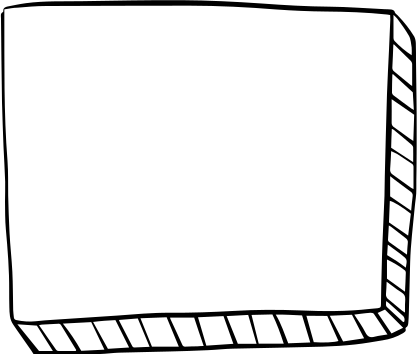 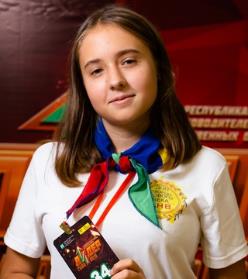 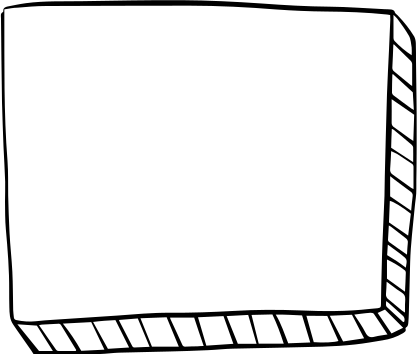 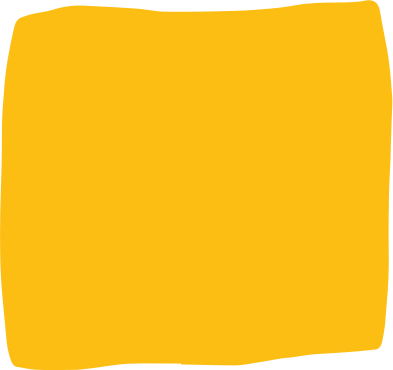 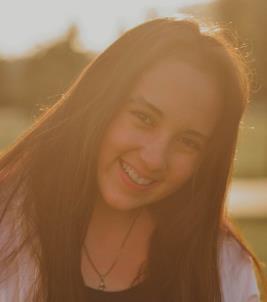 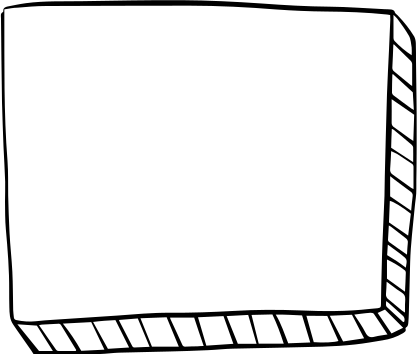 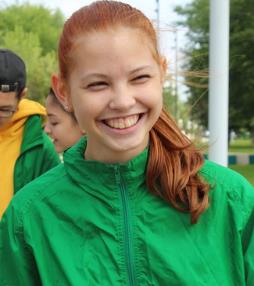 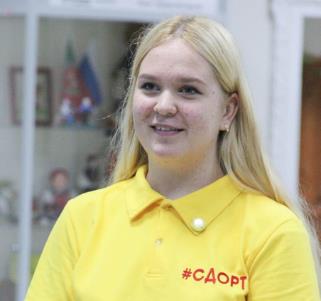 Гаврилова Анастасия
Лукашевич Полина
Баргилова Алёна
Волкова Анастасия
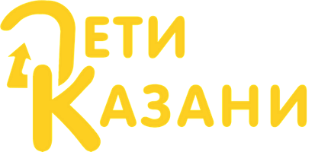 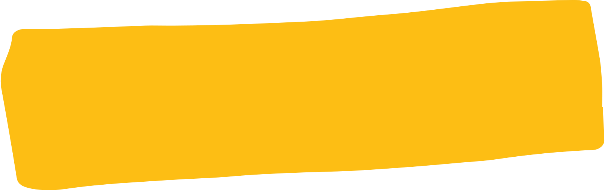 СОЦИАЛЬНЫЕ СЕТИ
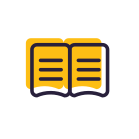 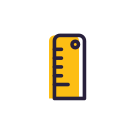 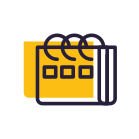 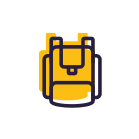 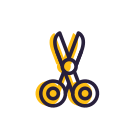 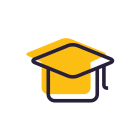 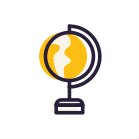 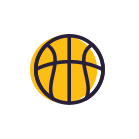 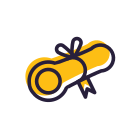 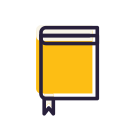 https://vk.com/doodk

www.instagram.com/doodetikazani
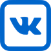 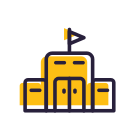 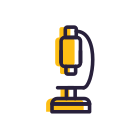 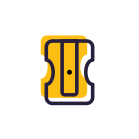 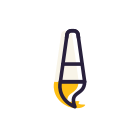 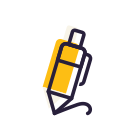 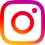 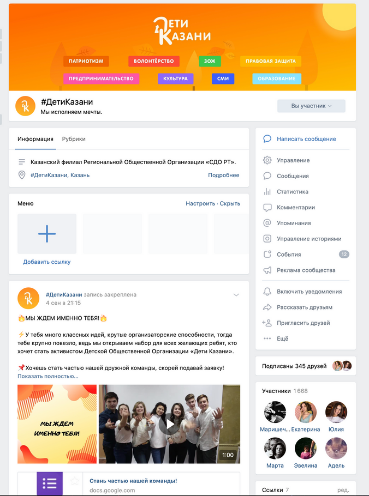 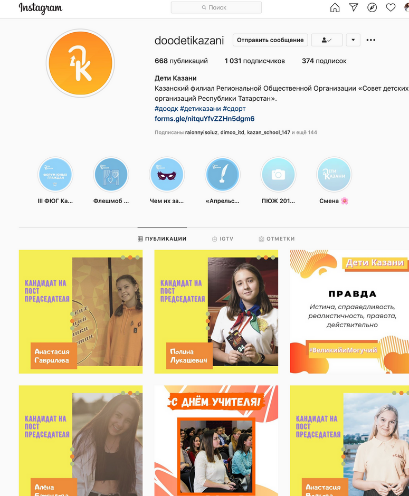 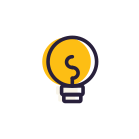 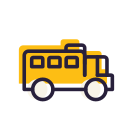 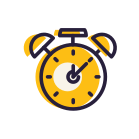 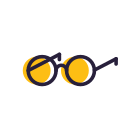 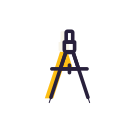 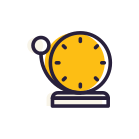 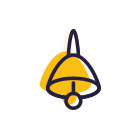 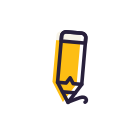 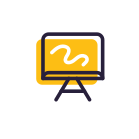 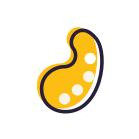